ЩОДО ПІДВИЩЕННЯ КВАЛІФІКАЦІЇ ПЕДАГОГІЧНИХ ПРАЦІВНИКІВ ОБЛАСТІ В 2021 РОЦІ
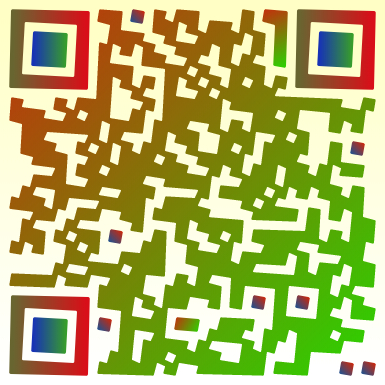 5 вересня 2017 рік – Закон України «Про освіту» – затверджена нова система підвищення кваліфікації
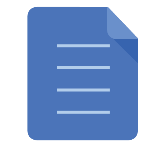 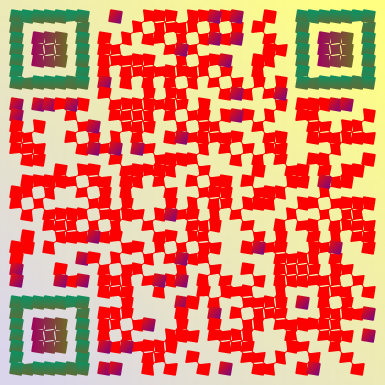 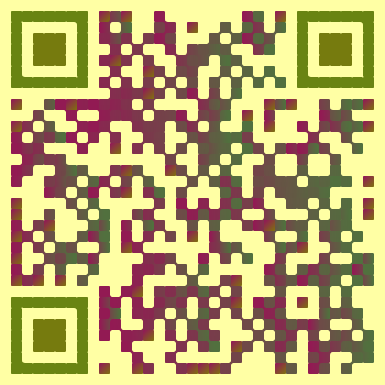 21 серпня 2019 рік № 800 – Порядок підвищення кваліфікації педагогічних та науково-педагогічних працівників (зі змінами від 27 грудня 2019 року № 1133)
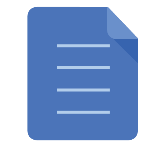 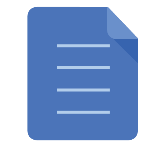 04 листопада 2019 рік № 1/9-683 – Щодо підвищення кваліфікації та атестації педагогічних кадрів – лист-роз’яснення
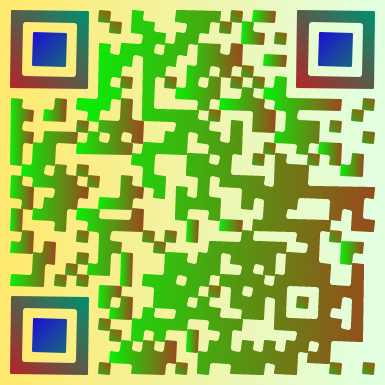 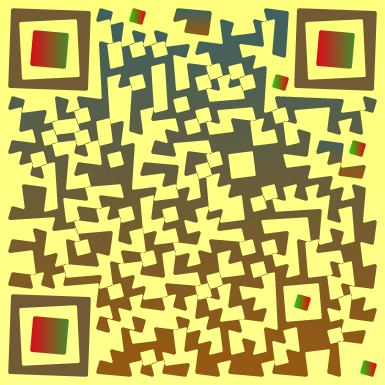 16 січня 2020 рік – Закон України «Про повну загальну середню освіту» – деталізовано нові підходи до підвищення кваліфікації педагогічних працівників
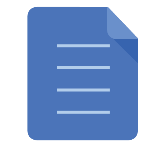 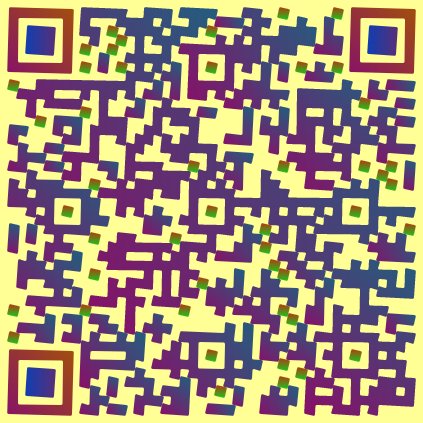 04 березня 2020 рік № 1/9-141 – Щодо підвищення кваліфікації педагогічних працівників закладів загальної середньої освіти – методичні рекомендації
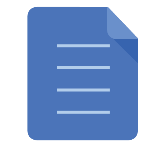 ОБСЯГИ ПІДВИЩЕННЯ КВАЛІФІКАЦІЇ
стаття 54 
Закону України 
«Про освіту»
ВІЛЬНИЙ ВИБІР
освітніх програм
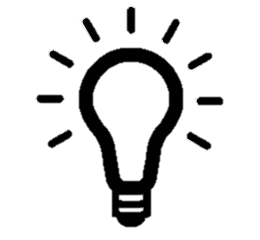 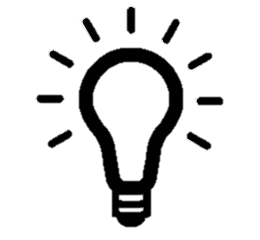 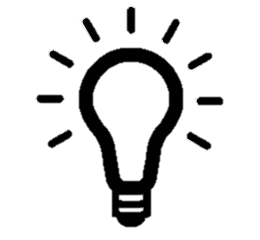 форм навчання
зобов’язані постійно підвищувати свій професійний і загальнокультурний рівні та педагогічну майстерність
суб’єктів освітньої діяльності, що здійснюють підвищення кваліфікації
Дошкільна позашкільна освіти не менше 120 годин на п'ять років
ЗЗСО, професійна та фахова передвища освіта не менше ніж 150 годин на п'ять років (10% - обов'язково на питання інклюзивної освіти)
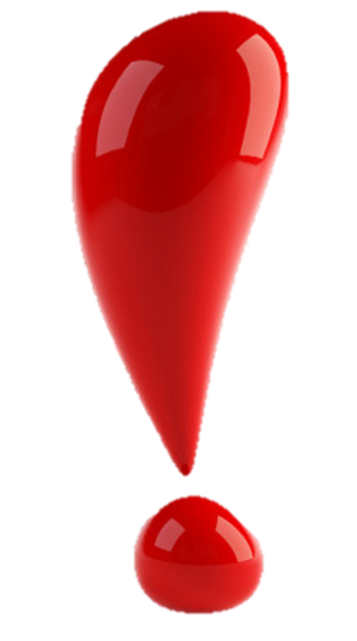 ЦЕ НЕОБХІДНА УМОВА  ПРОХОДЖЕННЯ АТЕСТАЦІЇ
ОСНОВНІ НАПРЯМИ ПК
Розвиток професійних компетентностей (предметна складова).
Формування у здобувачів освіти спільних для ключових компетентностей вмінь.
Психолого-фізіологічні особливості здобувачів освіти певного віку.
Створення безпечного та інклюзивного освітнього середовища.
Використання ІКТ та цифрових технологій в освітньому процесі.
Мовленнєва, цифрова, комунікаційна, інклюзивна, емоційно-етична компетентність.
Формування професійних компетентностей галузевого спрямування.
Розвиток управлінської компетентності.
У РАЗІ ВИКЛАДАННЯ ДЕКІЛЬКОХ НАВЧАЛЬНИХ ПРЕДМЕТІВ (ДИСЦИПЛІН) ПЕДАГОГІЧНІ ТА НАУКОВО-ПЕДАГОГІЧНІ ПРАЦІВНИКИ САМОСТІЙНО ОБИРАЮТЬ ПОСЛІДОВНІСТЬ ПК ЗА ПЕВНИМИ НАПРЯМАМИ У МІАТЕСТАЦІЙНИХ ПЕРІОД  У МЕЖАХ ЗАГАЛЬНОГО ОБСЯГУ (ТРИВАЛОСТІ) ПК
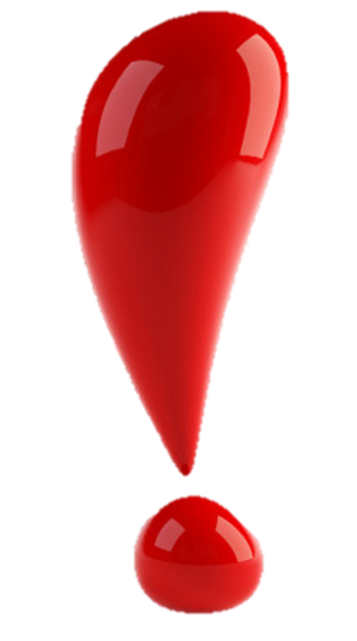 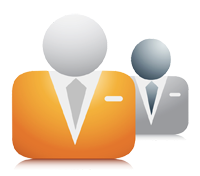 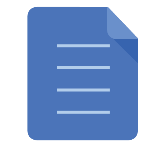 частина четверта статті 38 Закону про ПЗСО
КЕРІВНИКИ ЗАКЛАДІВ ОСВІТИ ТА ЦИКЛОВЛЇ І МЕТОДИЧНОЇ КОМІСІЇ  ЗДО, ЗЗСО, 
ЗП(ПТ)О ТА ЗФПО
Основні принципи підвищення кваліфікації
- «Гроші йдуть за вчителем»

- «Учитель сам вирішує, де і як підвищувати кваліфікацію»
1
2
3
Примітка!!! Суб’єкт підвищення кваліфікації:
 заклади освіти, що мають ліцензії на підвищення кваліфікації або проводять освітню діяльність за акредитованою освітньою програмою;
 інші суб’єкти освітньої діяльності, що провадять діяльність, спрямовану на організацію, забезпечення та реалізацію освітнього процесу у формальній та/або неформальній освіті; провадить освітню діяльність у сфері підвищення кваліфікації педагогічних та/або науково-педагогічних працівників;
може організовувати освітню діяльність за місцем провадження власної освітньої діяльності, за місцем роботи  педагогів, за іншими місцями, дистанційно.
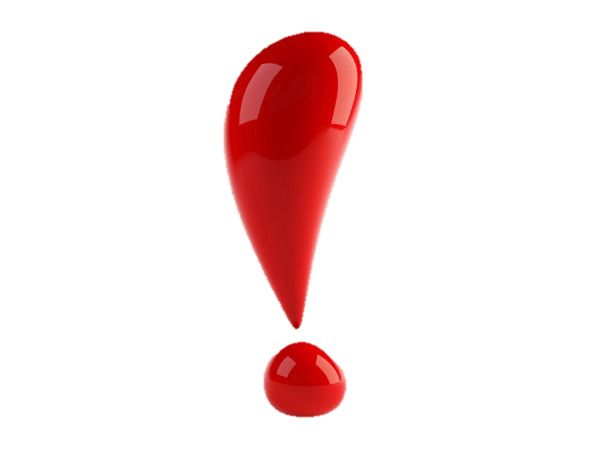 4
5
6
7
У ПРОПОЗИЦІЯХ МАЄ БУТИ ЗАЗНАЧЕНО
1
2
ФОРМА, ТРИВАЛІСТЬ
3
4
КМУ 800 
п.17-18
КМУ 800 
п.19
План ПК може бути змінено протягом року відповідно до Порядку, визначено педрадою.

Графік ПК педагога протягом року може бути уточнено за погодженням педагога, керівника ЗО й суб’єкта, бех внесення змін до плану ПК закладу.
ТЕМИ АБО НАПРЯМИ ПК;
СПИСОК ПЕДПРАЦІВНИКІВ, ЯКІ ПРОХОДИТИМУТЬ ПК У ВКАЗАНОМУ РОЦІ;
ФОРМИ І ВИДИ ПК;
ТРИВАЛІСТЬ ПК ( У ГОДИНАХ АБО КРЕДИТАК ЄКТС);
ПЕРЕЛІК СУБ’ЄКТІВ ПК;
ВАРІТСТЬ, ПРИМІТКА ПРО БЕЗОПЛАТНІСТЬ ОСВІТЬНОЇ ПОСЛУГИ АБО ПРО САМОСТІЙНЕ ФІНАНСУВАННЯ ПЕДАГОГОМ.
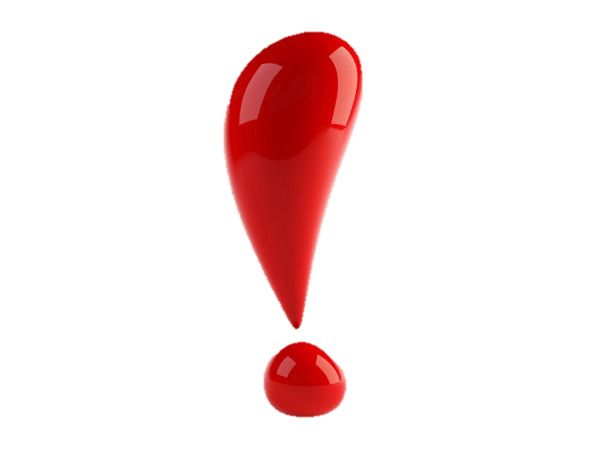 Є обов'язковим
Не укладається
відповідні освітні послуги надаються на безоплатній основі або за рахунок самостійного фінансування педагогічним працівником.
  Відповідно до пункту 36 Порядку факт підвищення кваліфікації педагогічного працівника підтверджується актом приймання-передачі наданих освітніх послуг з підвищення кваліфікації (Додаток 6 до листа Міністерства освіти і науки України від 04 березня 2020 рік № 1/9-141). Акт не складається, якщо договір не укладався
якщо підвищення кваліфікації здійснюється за рахунок коштів державного або місцевого бюджету, інших коштів, затверджених у кошторисі закладу освіти. Зразок Договору про надання освітніх послуг з підвищення кваліфікації педагогічних працівників подано у Додатку 5 до листа Міністерства освіти і науки України від 04 березня 2020 рік № 1/9-141.
ДОГОВІР ПРО НАДАННЯ ПОСЛУГ З ПІДВИЩЕННЯ КВАЛІФІКАЦІЇ
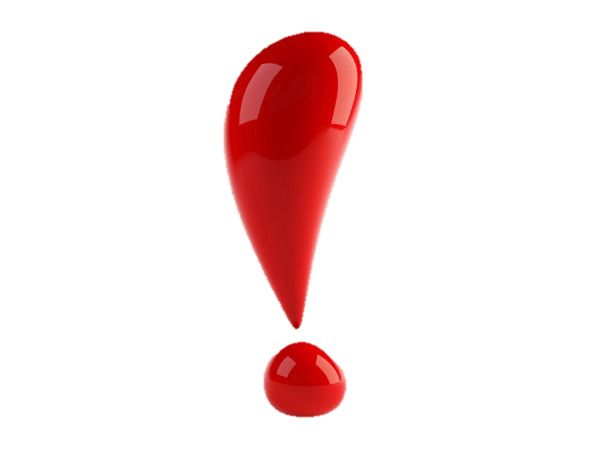 КМУ 800
 п.13
КМУ 800 
п.24
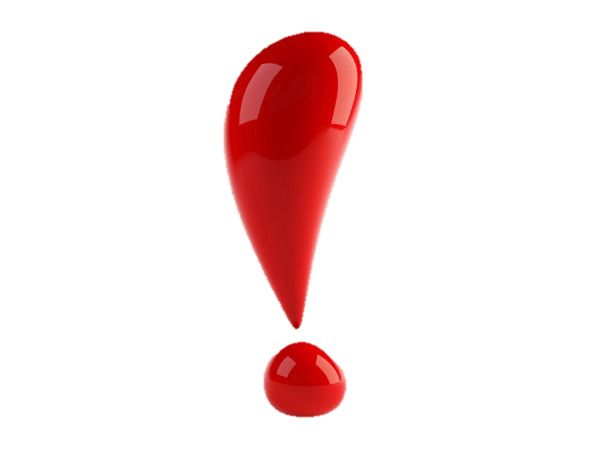 Шановні колеги!
Варто пам’ятати, що заклад освіти має фінансову, академічну, кадрову та організаційну автономію у межах, визначених законодавством